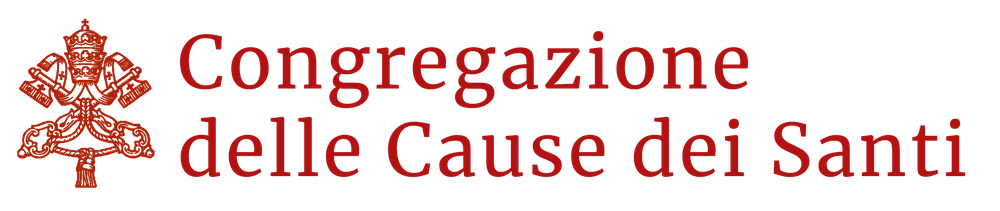 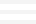 Studium:
Communicating the lives of the Saints
Young Faith Communicators - 2021
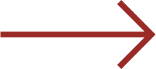 The saints are not superman, nor were they born perfect. They are like us, like each one of us. They are people who, before reaching the glory of heaven, lived normal lives with joys and sorrows, struggles and hopes. What changed their lives? When they recognized God’s love, they followed it with all their heart without reserve or hypocrisy. They spent their lives serving others, they endured suffering and adversity without hatred and responded to evil with good, spreading joy and peace. This is the life of a Saint.
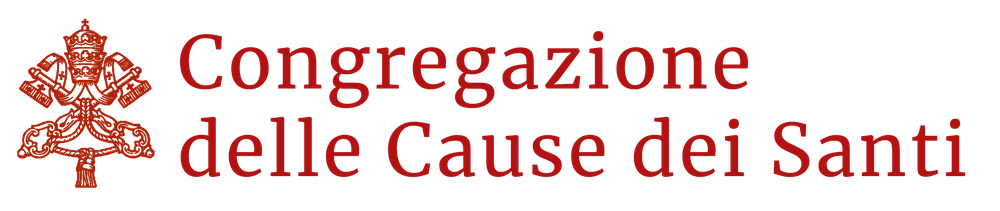 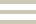 Pope Francis, Angelus, 1st November 2013
Celebrating the Lives of the Saints
Effective Communication Strategies
Resources and Tips for the Digital World
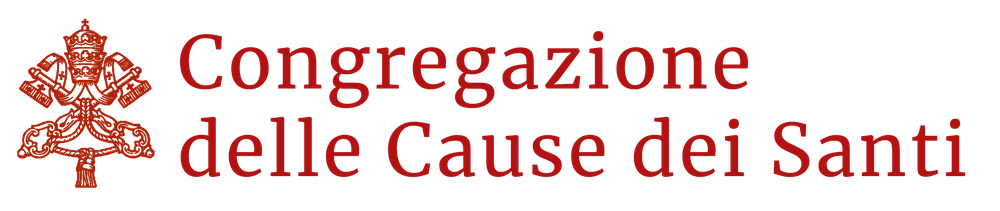 A brief history of how the Church has shared the stories of the lives of the Saints... and why.
Digital Communication strategies and S.M.A.R.T goals
How can we best share the lives of the Saints online?
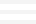 Share the lives of the Saints to bring others closer to God
Hagiographies
Pilgrimages and Venerations
Cathedrals and Visual Communication
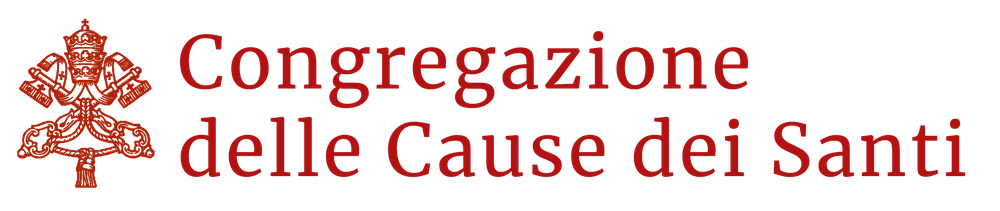 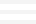 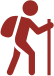 Sharing the Lives of the Saints
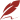 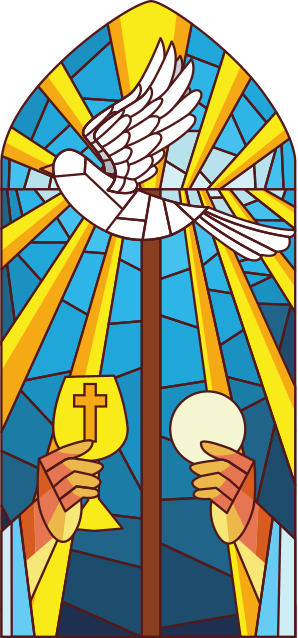 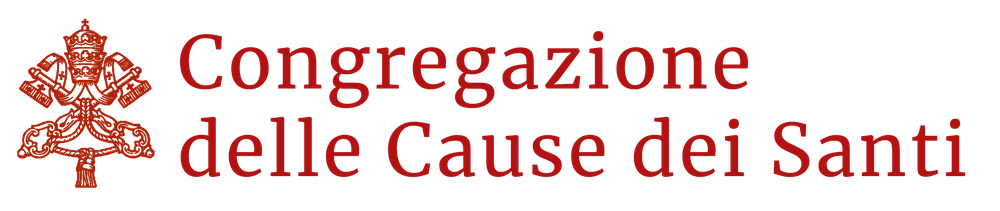 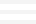 Pilgrimages and Venerations
The veneration of early religious sites and objects associated with the martyrs and first Saints helped the fatihful to better understand and relate to the lives of the Saints
The faithful are challenged to grow in their faith through their acts of devotion to certain Saints.
«To go on pilgrimage really means to step out of ourselves in order to encounter God where he has revealed himself, where his grace has shone with particular splendour and produced rich fruits of conversion and holiness among those who believe.»

VISIT TO THE CATHEDRAL OF SANTIAGO DE COMPOSTELA, ADDRESS OF THE HOLY FATHER BENEDICT XVI
«We adore Christ because he is the Son of God. As for the martyrs, we love them as disciples and imitators of the Lord, and it is just, because of their incomparable devotion towards his king and master; that we too can be their companions and disciples»
 (Catechism of the Catholic Church n. 957)
First examples
Published and Preserved
Importance in Church
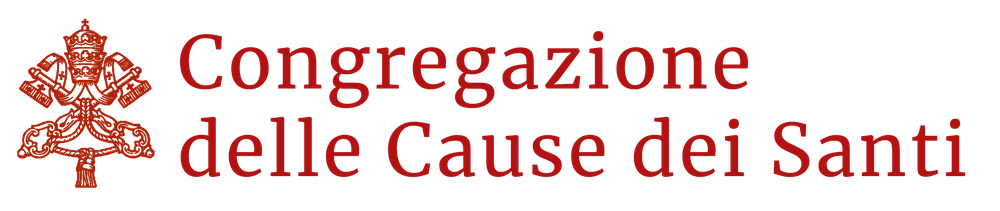 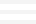 Hagiographies
Constructions "to celebrate the lives of the saints
Stained glass
Colors and simbols
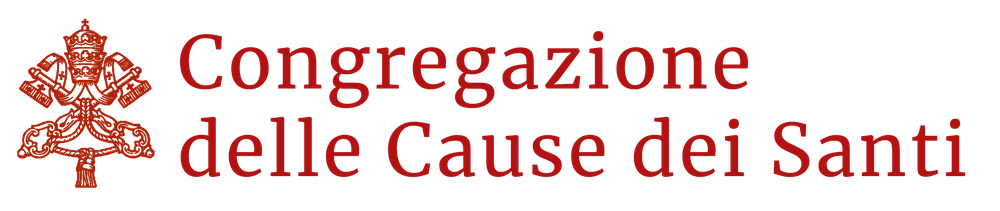 Bigger is better
Picture books about the lives of the saints
Visual communications in the Church to share her message with all people
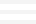 Cathedrals and 
Visual Communication
Reflection prompt:
Comments:
Questions:
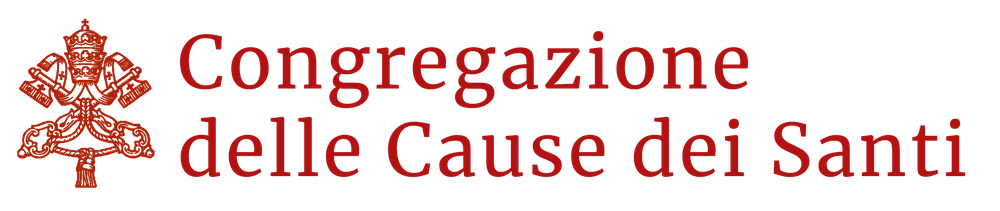 What do you know about the Saints in the early Church that can further inform our conversation?
Do you have any doubts about this first section or questions about the role of the lives of the Saints in our Church?
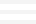 What can I learn about the importance of "Celebrating the lives of the Saints" from the experience of the early Church?
Celebrating the Lives of the Saints
Reflections, Comments, Questions
Why we need effective communication
S.M.A.R.T. Goals
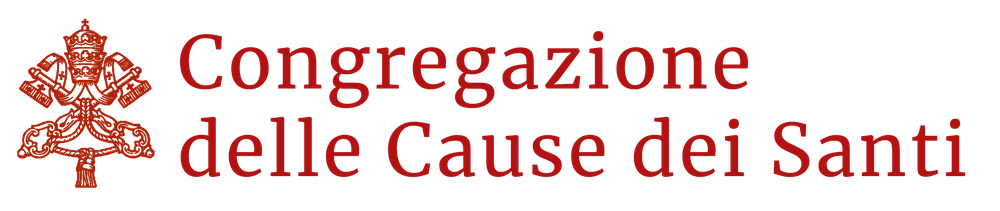 What can an effective communication strategy can do to help bring us closer to the Saints and bring the lives of the Saints closer to the people?
Where to start when preparing an effective communication strategy.
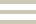 Effective Communication Strategies
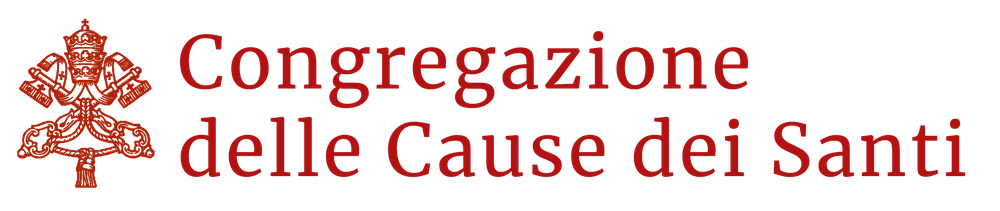 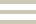 “In a world like this, media can help us to feel closer to one another, creating a sense of the unity of the human family which can in turn inspire solidarity and serious efforts to ensure a more dignified life for all. Good communication helps us to grow closer, to know one another better, and ultimately, to grow in unity. The walls which divide us can be broken down only if we are prepared to listen and learn from one another… The internet, in particular, offers immense possibilities for encounter and solidarity. This is something truly good, a gift from God.”
Celebrating the lives of the Saints through effective Communication
Pope Francis, 
Message For World Communications Day, 2014
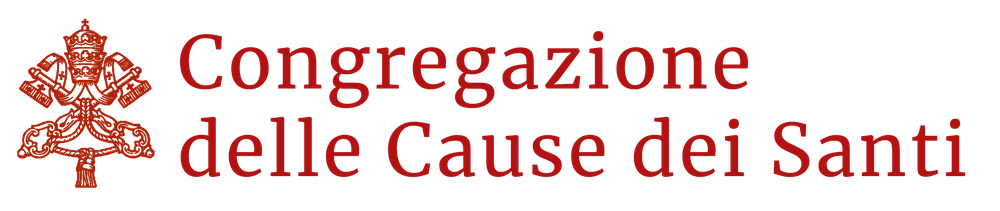 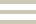 Two Types of Communication
INTERNAL
EXTERNAL
To my main audience
In my organization or Diocese
To whom do we want to share the story
of these Saints with?

What will be the impact? 

The story will naturally be for any and all cultures, but are there any in particular that it will speak into?
Who can we count on to communicate our message of the saint(s)?

What do we want them to know, 
see and share? 

How can we (the congregation) make 
this possible?
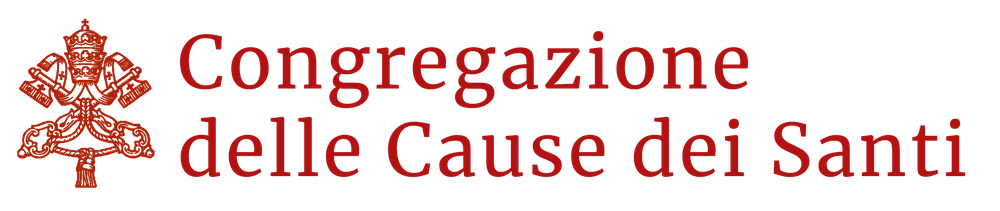 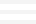 SOCIAL MEDIA PRESENCE 

ADVERTISMENT AND POSITIVE NARRATIVE DISRUPTION
EXTERNAL
RESOURCES AND MATERIALS TO AID COMMUNICATION
MISSION-FOCUSSED ENCOUNTER
THE STORY AND LIFE OF A SAINT
PUBLIC RELATIONS
AND NETWORKING
SHARED BY ORGANISATIONS AND DIOCESE LINKED TO THE CONGREGATION
INTERNAL
COLOUR, IMAGE AND VISUAL
IDENTITY GUIDE
Each year the Congregation recruits new students as part of this programme, it will be essential for them to consider these questions and internal organisational responsibilities.
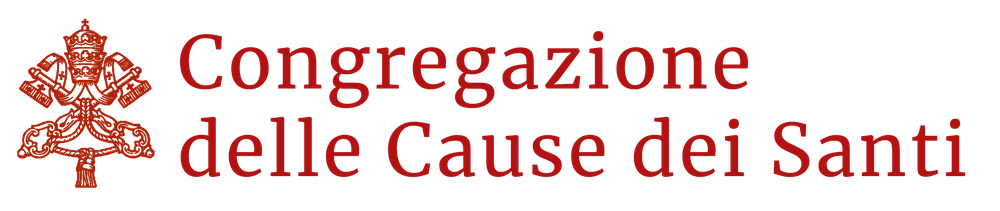 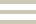 Who do we want to/need to engage for effective communication? Who needs to be involved in decision making or planning?
Organizing the Internal Communication
Who is responsible for content and style choices? How and by whom will they be considered?
Who is responsible for public relations? Who will we reach out to or connect with?
Direct Advertisment - how can we reach people in their failed contracts? Can we positively disrupt their online scroll? Or their journey to work?
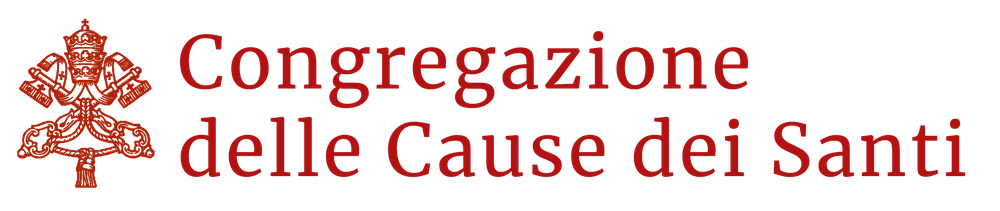 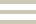 Online Materials - Pages featured within the new congregation website, featuring articles and resources relating to the saint
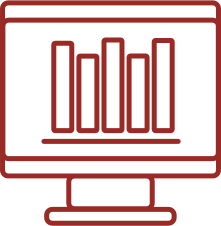 Planning to communicate externally
Social Media - will this be a separate account? Or will the story be communicated via a different diacstery? Can we link with an orgamisation for support and reach?
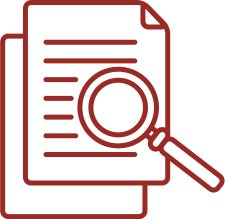 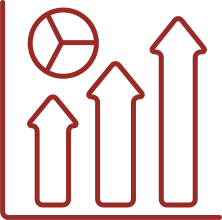 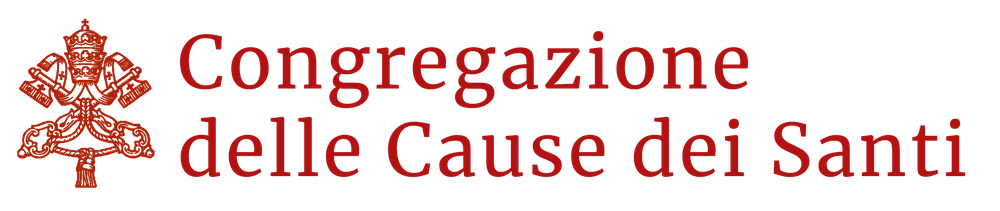 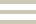 SMART objectives
S
M
A
T
R
Specific
Relevant
Timely
Measurable
Attainable
Reflection prompt:
Comments:
Questions:
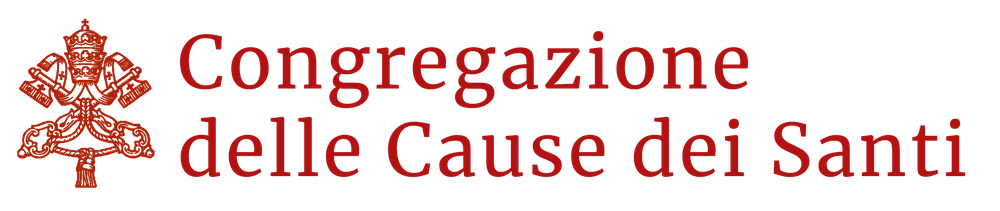 What do you know about the Saints in the early Church that can further inform our conversation?
Do you have any doubts about this first section or questions about the role of the lives of the Saints in our Church?
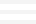 What can I learn about the importance of "Celebrating the lives of the Saints" from the experience of the early Church?
Effective Communication Strategies 
Reflections, Comments, Questions
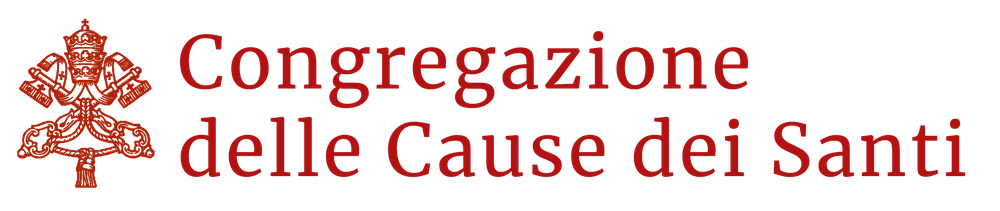 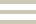 Dynamic vs. Static engagement 
Understanding how to communicate through various entry points 
Visual imagery and how to curate “caption-like” language
Content as Digestible vs Complicated 
Engagement of Audience
Communication in the Digital World
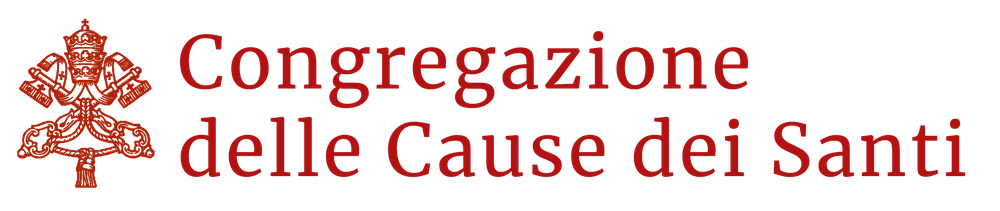 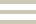 The 5 types of social media
Social
Network
Photo
Sharing
Videos
Blogging
Interactive
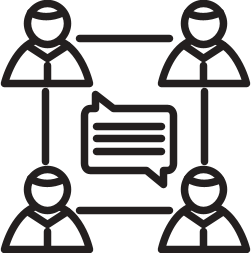 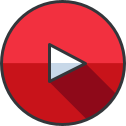 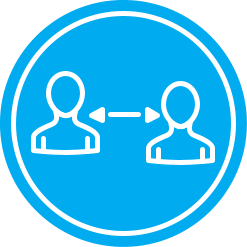 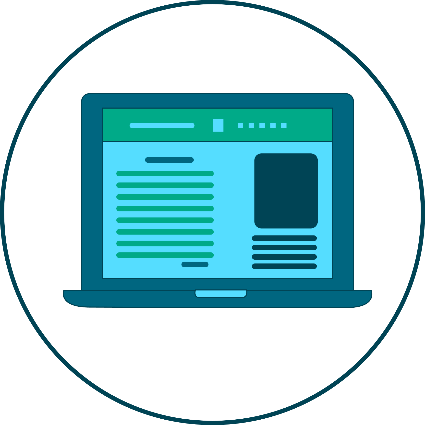 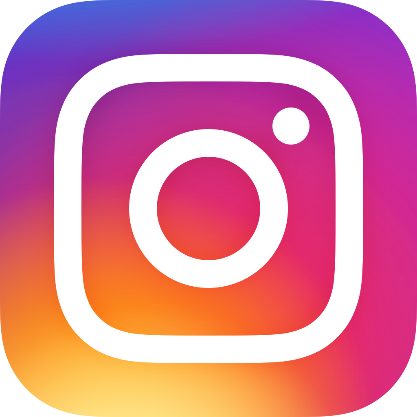 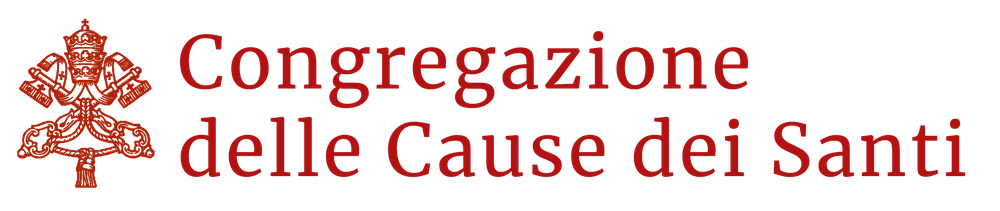 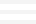 Providing a strategic approach to communicating the lives of the Saints
Engaging Social Media
Storytelling & Connection
Interest
Timeliness
Relationship
Frequency
Following 
Usage
Needs
Hopes
Fears
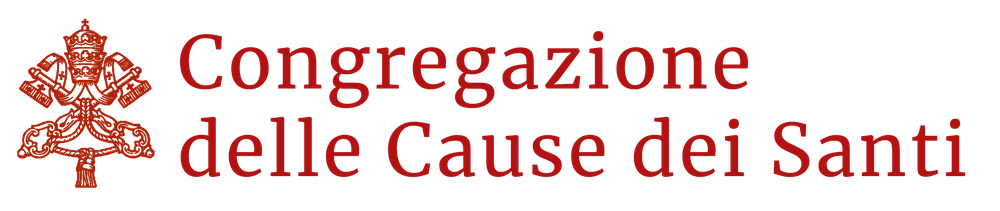 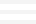 Creating an Entry Point
that engages our audience with the lives of the Saints
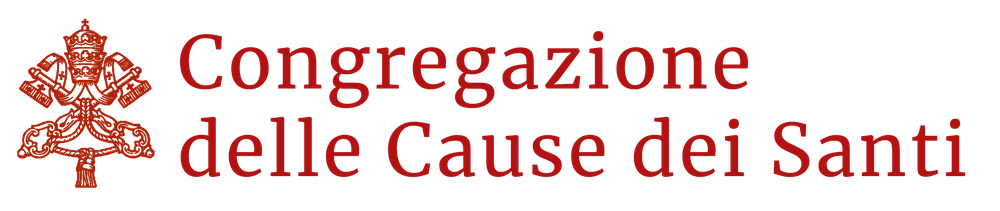 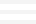 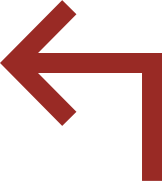 Understanding how imagery grabs our audience to engage with the post
Creating language that invites our audience to engage with the post on social media and real life
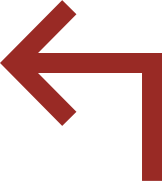 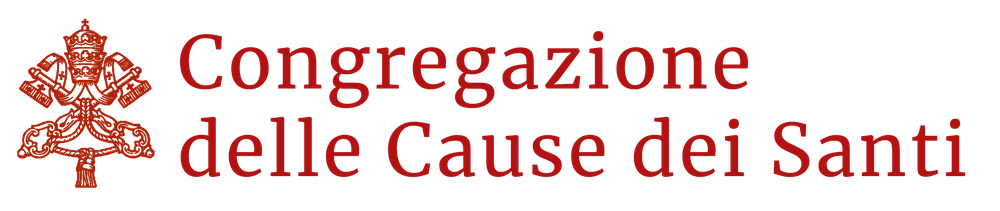 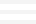 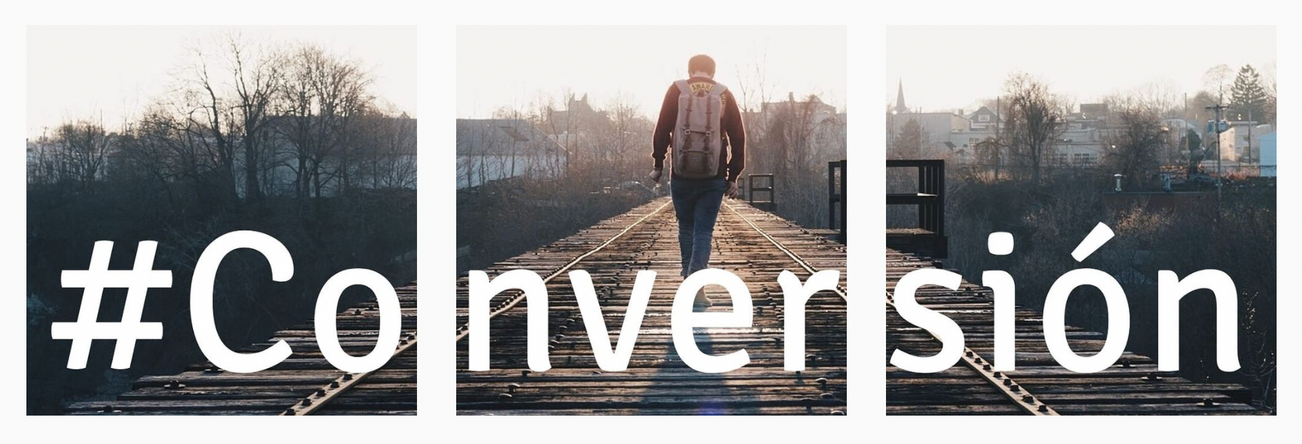 Why does this relate to me?
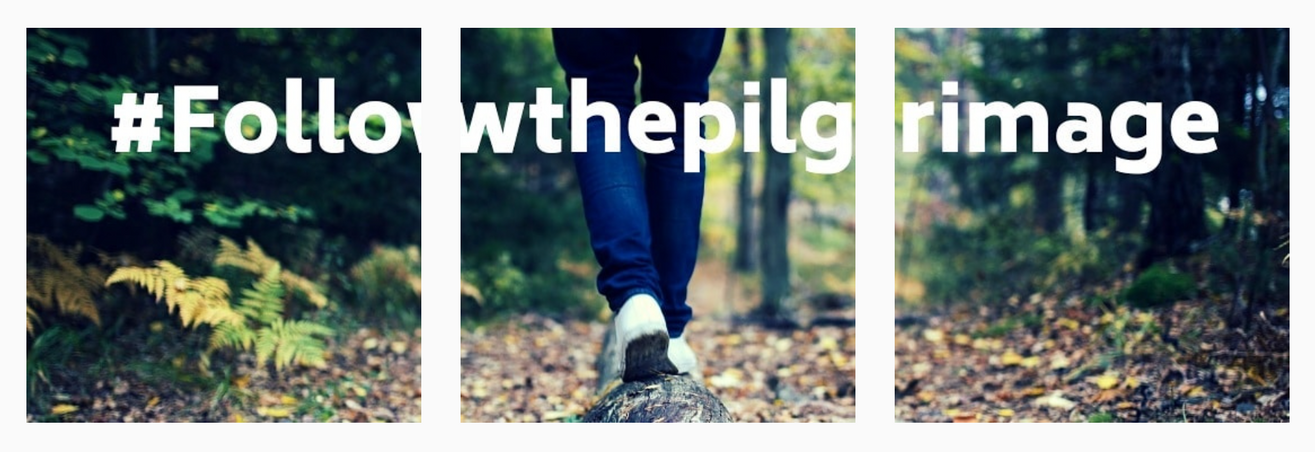 Why do we need to make relatable content about the lives of the Saints?
Photo based
Graphic Design
Social Media Campaigns
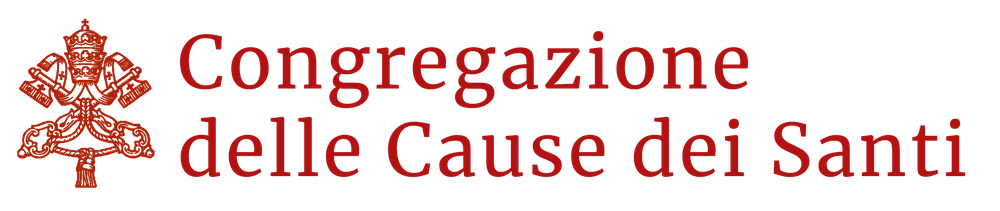 Pixabay, Unsplash, Pexels, Reshot, Stockvault, Rawpixel, VSCO
Canva, A Design Kit, Afterlight, Photoshop, Affinity Design
Grid post, Layout, Wordswag, Storyswag
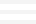 Tools to create
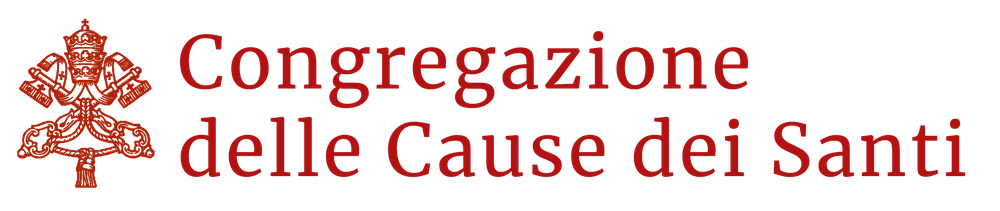 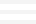 Studium:
Communicating the lives of the Saints
Young Faith Communicators - 2021
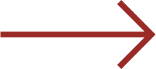